Reid Temple  A.M.E. Church
August Theme 2023”REFUELING to Go Higher in God”
Reid Temple Wednesday Night Bible Study
August 9, 16, 23 and 30, 2023
Rev. Dr. Debyii L. Sababu-Thomas, Facilitator
Rev. Dr. Mark E. Whitlock, Pastor
WEEK 2
First Things First: Reaffirming who we are as a Church
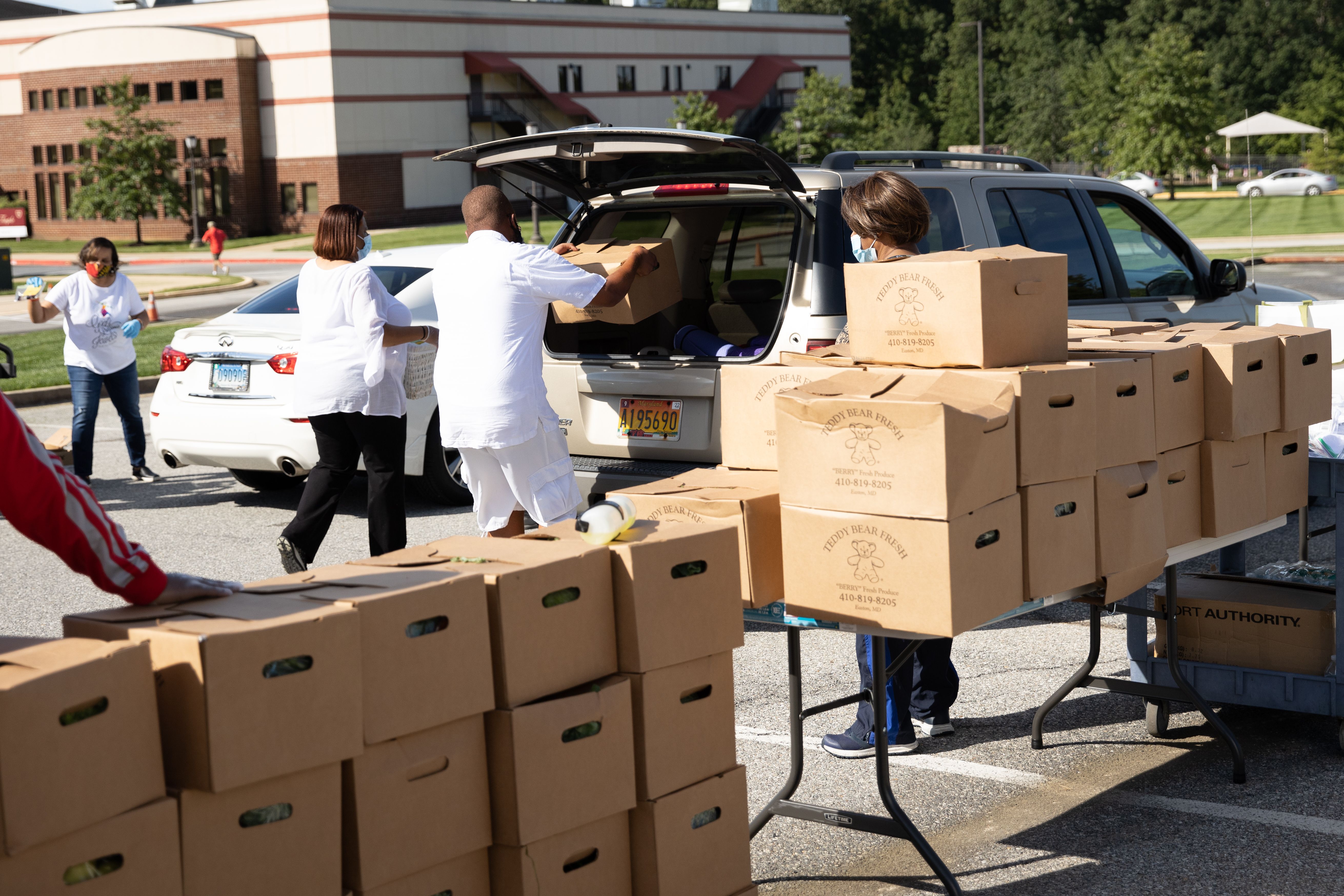 OUR MISSION
OUR VISION
The Mission of Reid Temple AME Church is 
to increase and grow our ministry 
for the spiritual, social, and 
physical development of all people.
Reid Temple AME Church is a 
Bible Believing, 
Christ-centered, 
Family-Integrated, 
Multigenerational, 
Culturally aware church,
Spreading the Gospel of Jesus Christ while
 “Building the Beloved Community”.
OUR CORE VALUES
Faith in God
Integrity, Trust, and Ethical Behavior
Empowering People
Excellence and Innovation
Christ-centered Leadership
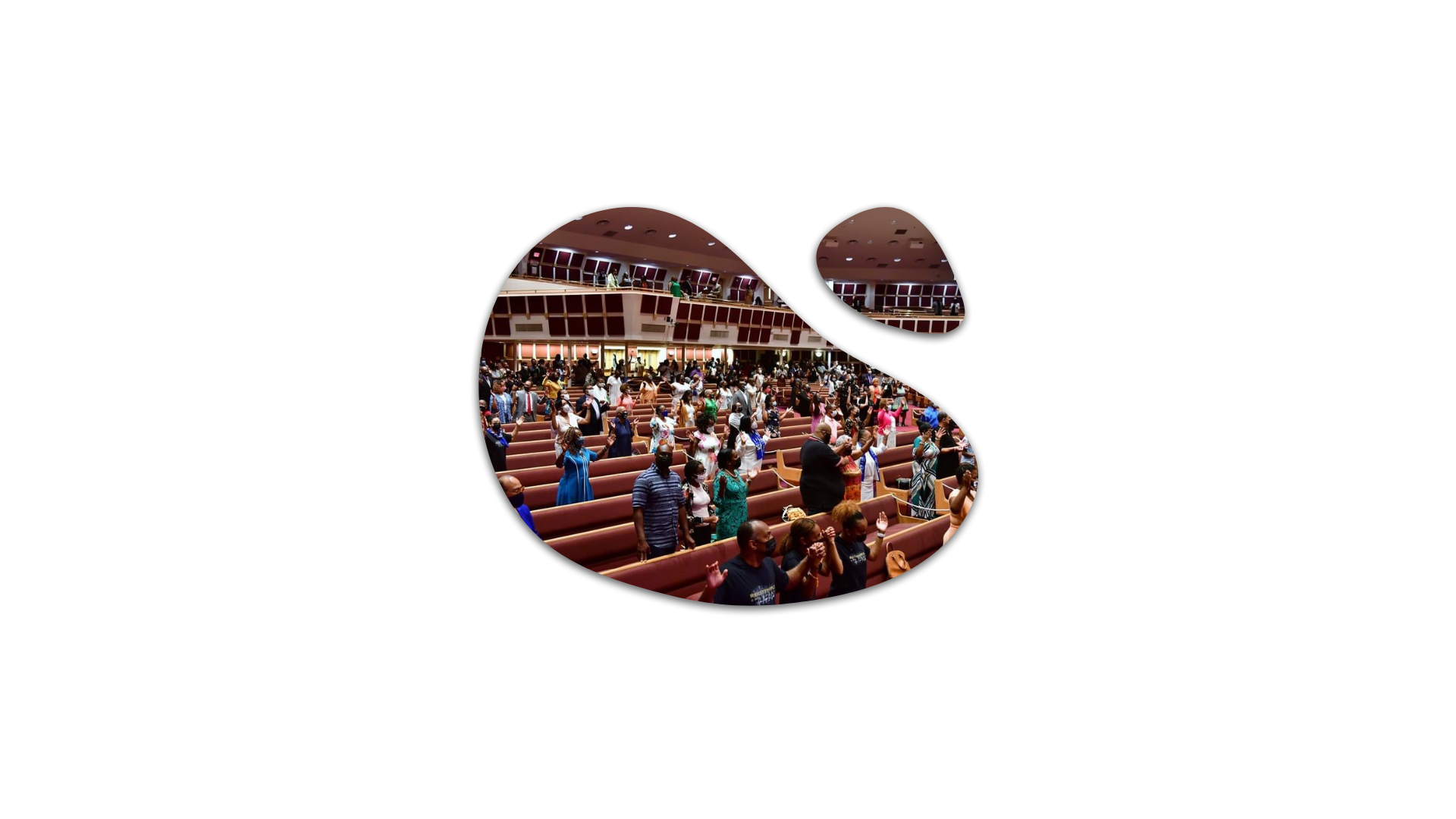 2
©Debyii L. Sababu-Thomas, Ph.D..
August 2023 – Church-wide Theme
“REFUELING to Go  Higher in God!!!Spiritual Foundations
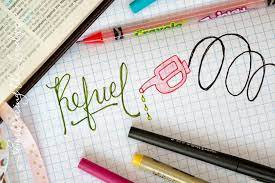 Bible Study Goals
THE CASE for REFUELING: Key Texts
Challenges: External/Internal
FINDING the RIGHT FUEL
Assignment for Next Week
Q& A
3
* All topics are subject the leading of the Holy Spirit
©Debyii L. Sababu-Thomas, Ph.D..
“REFUELING to Go  Higher in God!!!
4
* All topics are subject the leading of the Holy Spirit
©Debyii L. Sababu-Thomas, Ph.D..
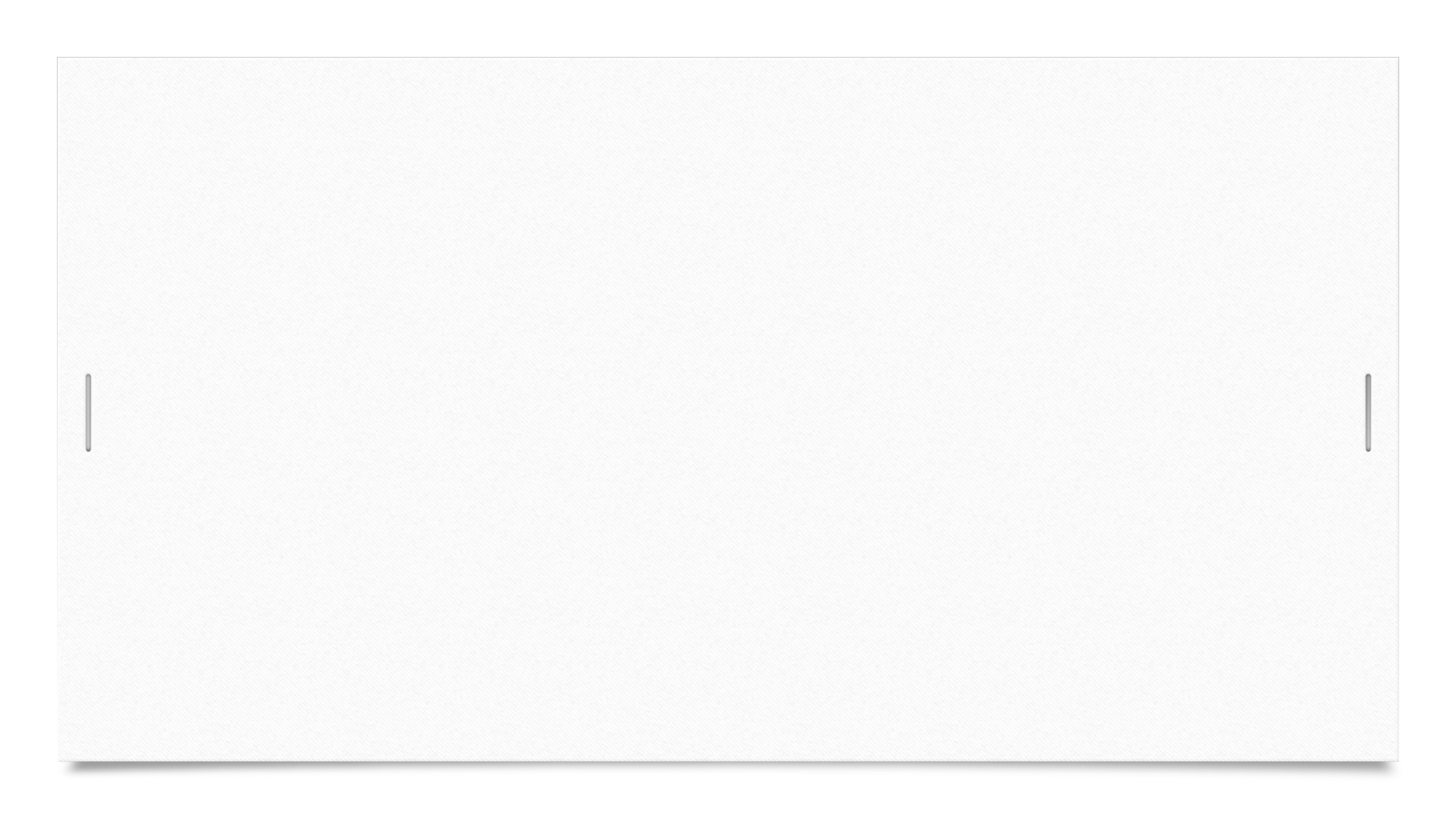 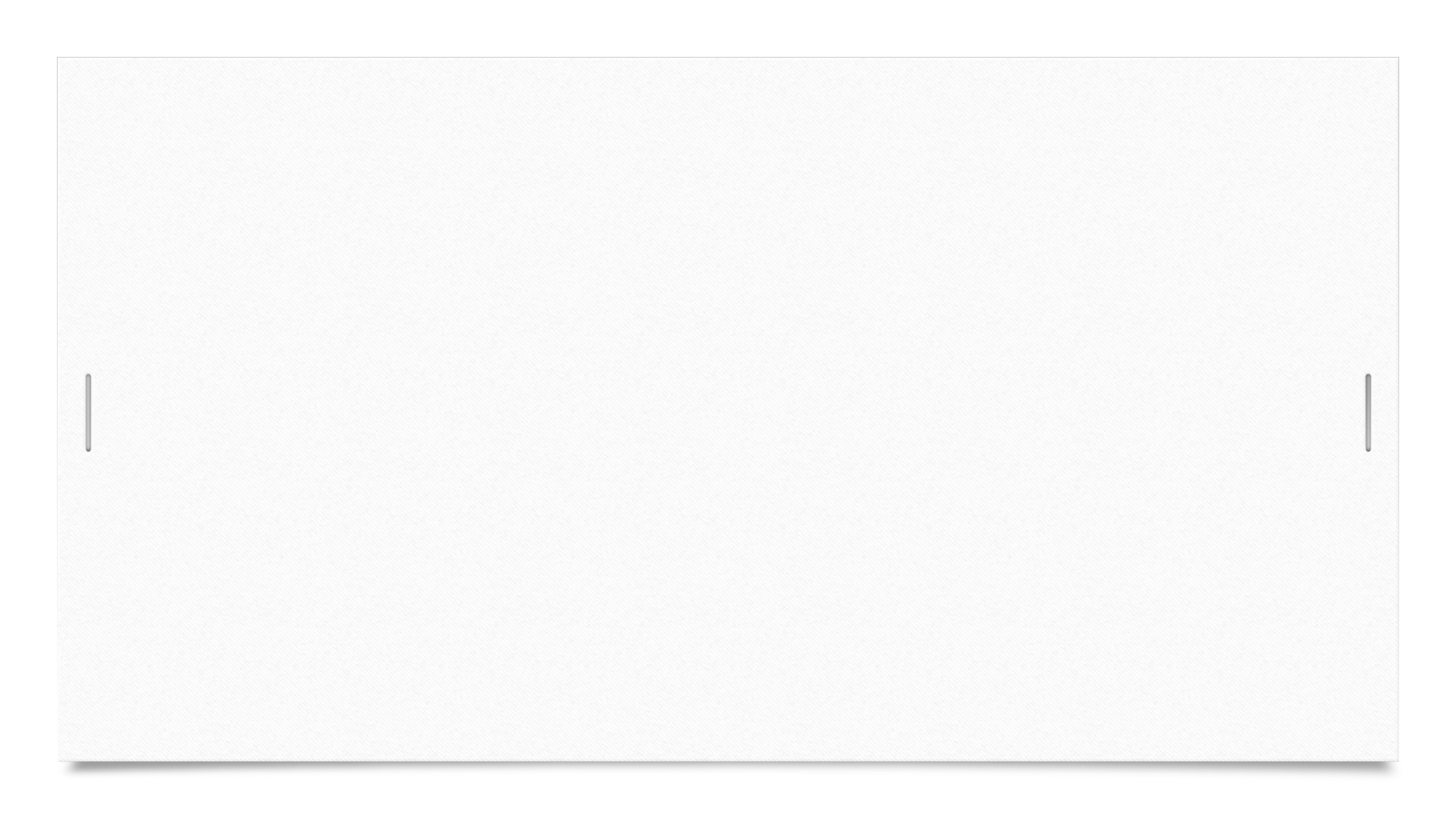 2023 THEME: GOING HIGHER IN GOD
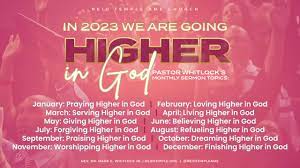 To Go Higher in God
To Grow Stronger in God
To Get Closer to God
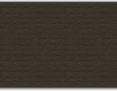 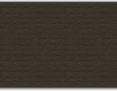 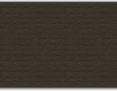 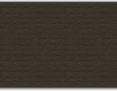 5
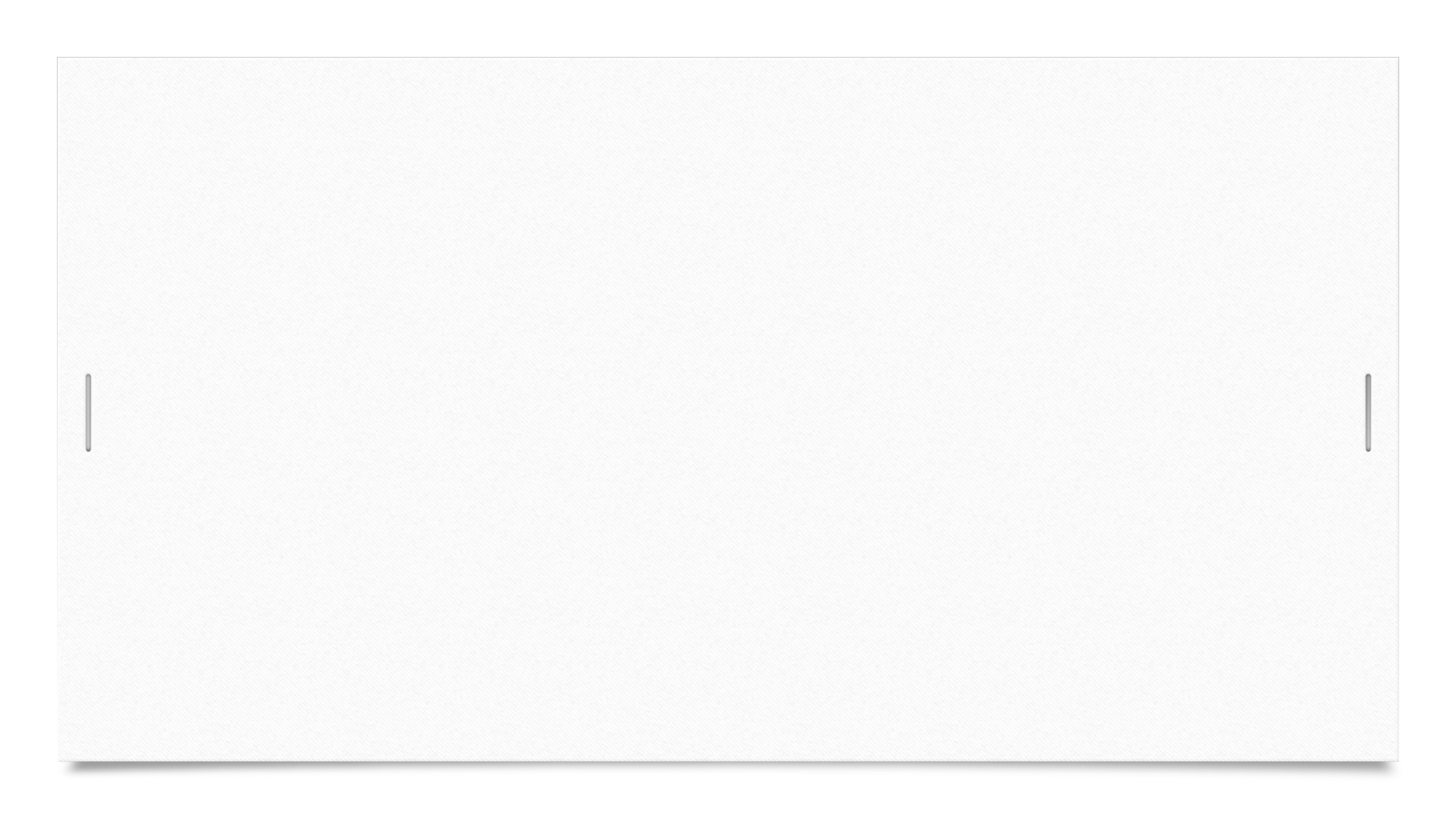 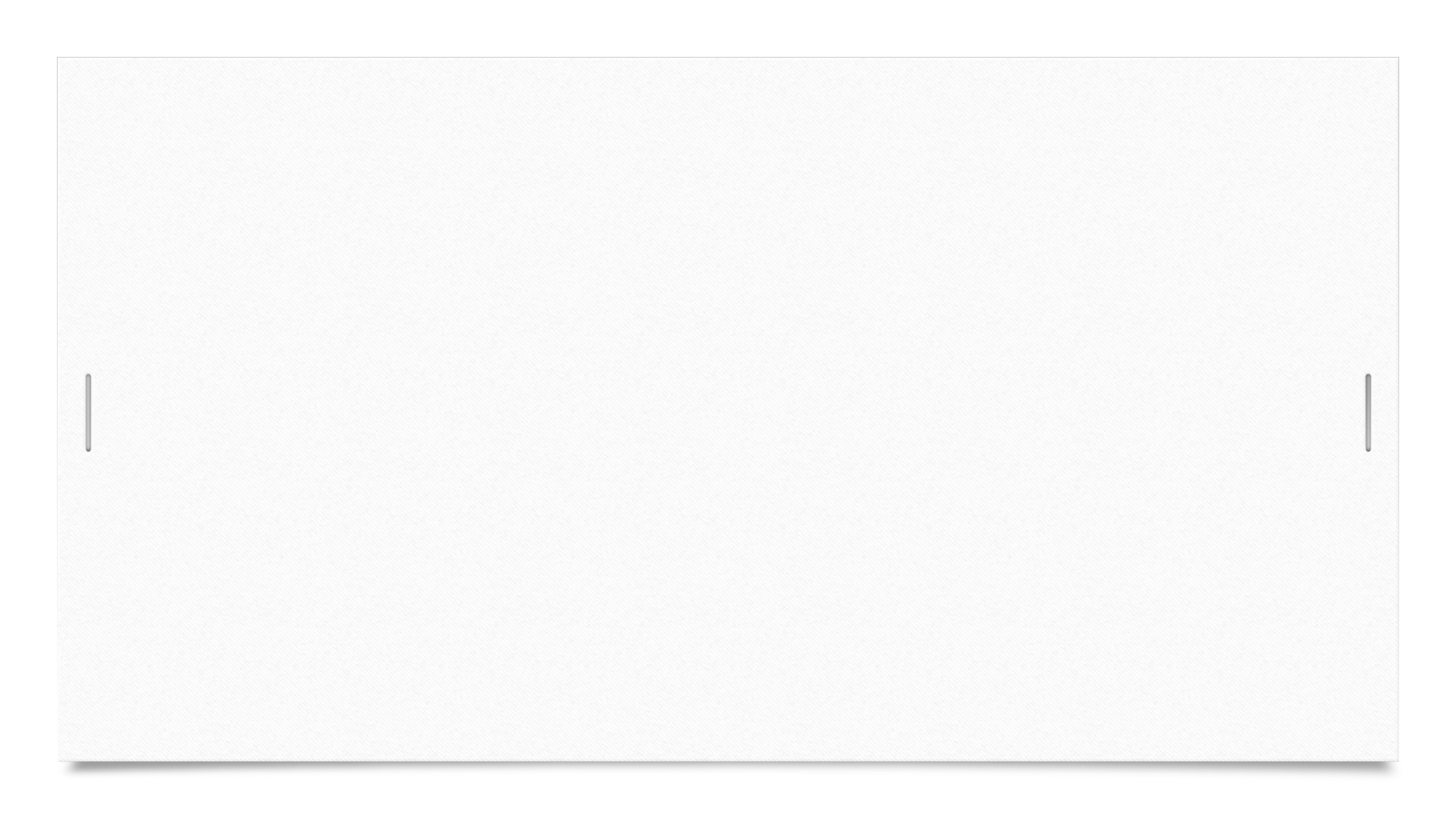 2023 THEME: GOING HIGHER IN GOD
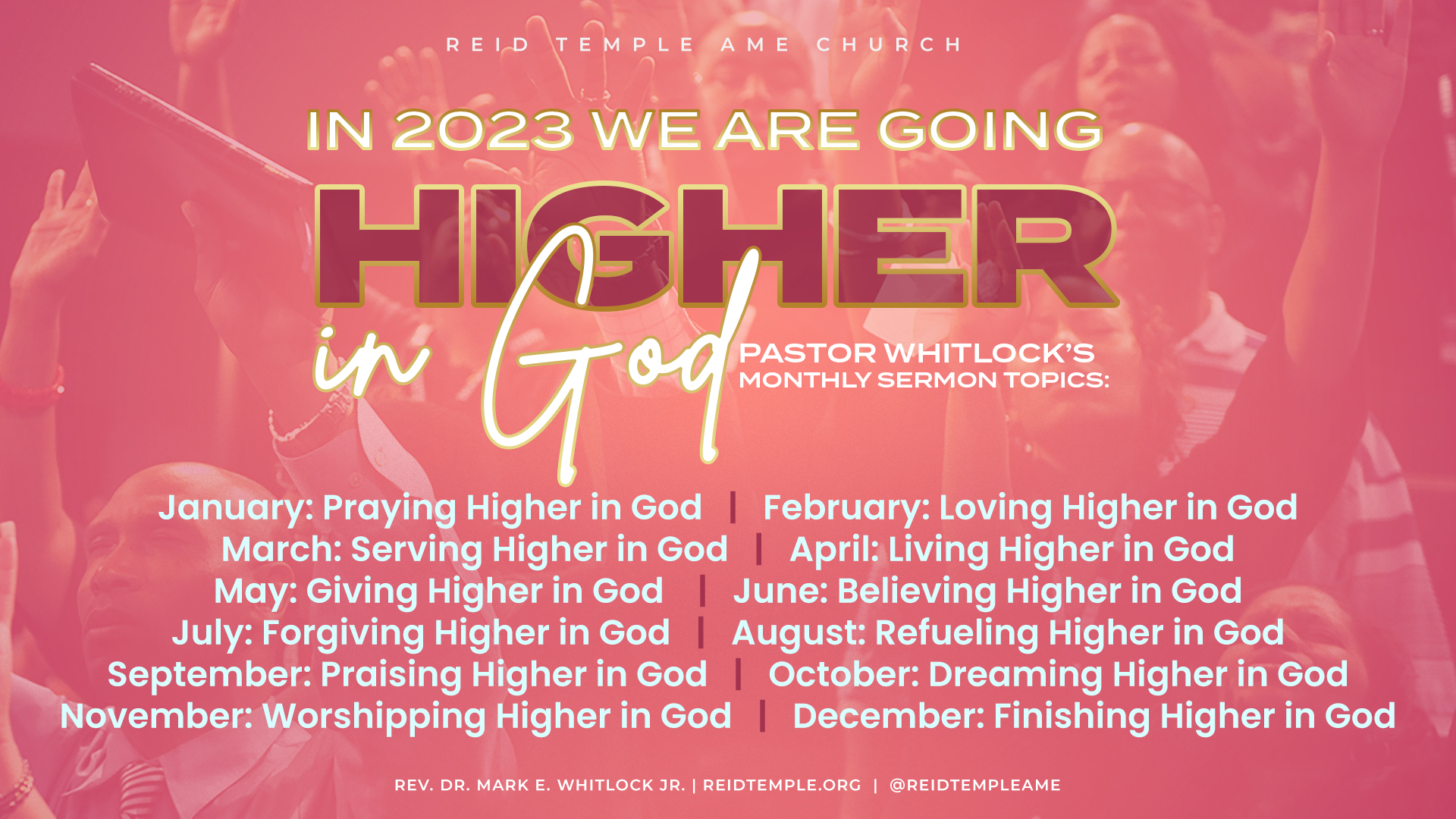 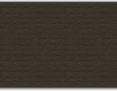 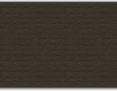 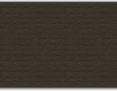 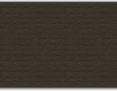 To Grow Stronger in God  -  To Get Closer to God
6
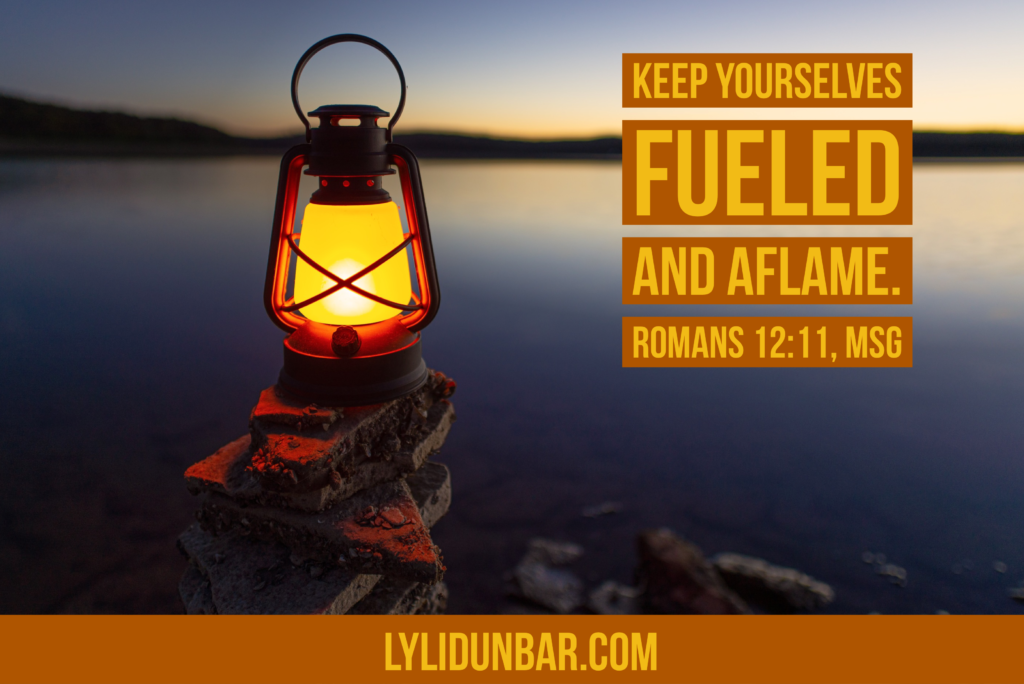 The ENERGY/EXHAUSTION SPECTRUM
Satisfaction
    >Contentment 
           >Manageable  
                   >Tolerable  
                        >Draining 
                               >Overwhelming   
                                           >Unbearable

            BURNOUT    -     COMPASSION FATIQUE
7
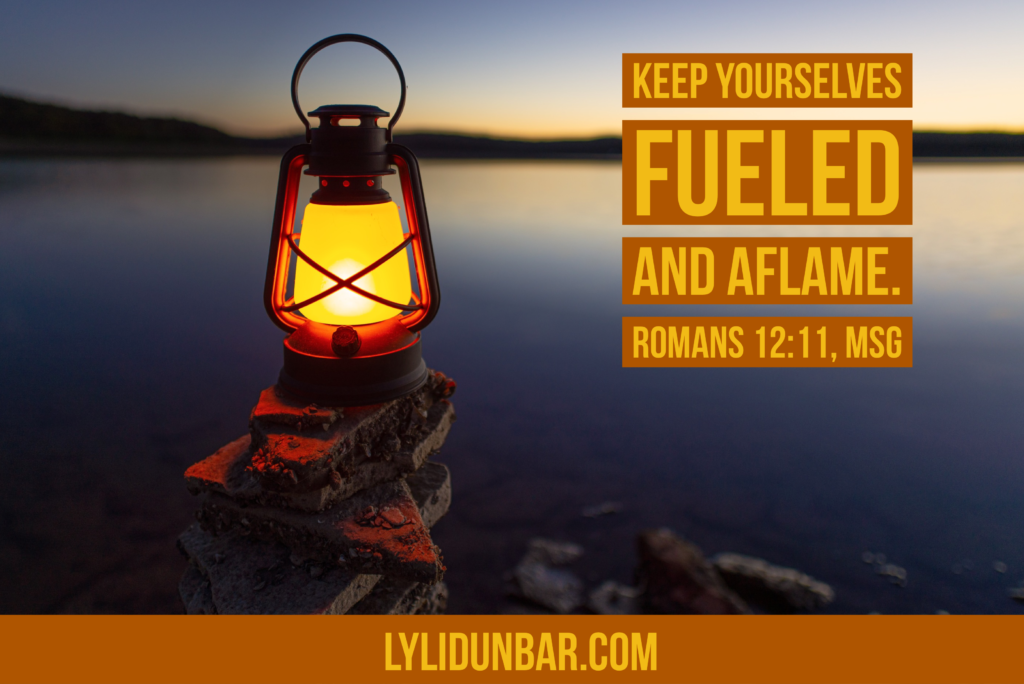 Challenges:   The ENERGY/EXHAUSTION SPECTRUM
Satisfaction
    >Contentment 
           >Manageable  
                   >Tolerable  
                        >Draining 
                               >Overwhelming   
                                           >Unbearable

            BURNOUT    -     COMPASSION FATIQUE
8
Burnout vs Compassion Fatigue
Burnout 
Stems from deep exhaustion and a lack of motivation due to overexertion
 describes the impact of a stressful workplace
Overload from external stimuli while functioning/achieving  in an organizational/work goals/tasks
Ex. Excess assignments, limited resources, excessive overtime, etc.
Compassion fatigue 
Comes from the fatigue caused by dealing with others’ trauma and sufferings, and it is common in any type of profession that focuses on helping others.
Describes the impact of helping others
Overwhelmed by external responsibilities related to helping others in need
Ex. Medical, Parental/Family
9
[Speaker Notes: 1. https://semo.edu/faculty-senate/_pdfs/burnout-vs-compassion-fatigue-handout.pdf
2. https://www.griefworkcenter.com/compassion-fatigue-vs-burnout/]
KEY SCRIPTUREBE FILLED with the FULLNESS of GOD
Ephesians 3: 14 -19
14 For this reason I bow my knees to the Father [f]of our Lord Jesus Christ, 15 from whom the whole family in heaven and earth is named, 16 that He would grant you, according to the riches of His glory, to be strengthened with might through His Spirit in the inner man, 17 that Christ may dwell in your hearts through faith; that you, being rooted and grounded in love, 18 may be able to comprehend with all the saints what is the width and length and depth and height— 19 to know the love of Christ which passes knowledge; that you may be filled with all the fullness of God.
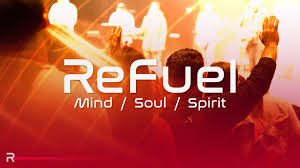 10
WHAT DOES It Mean? TO BE FILLED WITH THE FULLNESS
The fullness of God is the totality of everything God is—His attributes, His character, His perfection, His holiness, His power, His love, et cetera. The fullness of God is His complete nature; it is who He is. God.
To walk with the Holy Spirit and demonstrate the FRUIT (Ephesians 5:22-23) and the Gifts of the Holy Spirit. 
To fulfill the Ministry of Jesus Christ (Isaiah 61:1-4
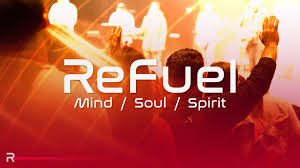 11
SIX Biblical Strategies for BEING REFUELED
ELIJAH’s Story (Compassion Fatigue) I Kings 19:1-14

I Kings 19:4   	Acknowledge that you are in Need
 I Kings 19:5   	Find somewhere to Rest
 I Kings 19:6	Nourish Yourself (Eat)
 I Kings 19:8	Seek the Lord ---anyway you can!
 I Kings 19:14   Take a Walk and 
								Spend time with God!

ISAIAH’s WISDOM:
Isaiah 40:28-31   Trust and WAIT
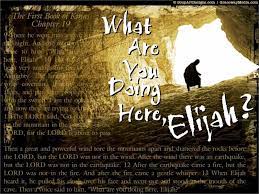 12
NEXT WEEK:   
A TIME of REFRESHING Anointing Service!!!
ASSIGNMENT for NEXT WEEK:
Find Three (3 Scriptures) about being “refueled” 
Reflect on how you have been refueled
Write in your journal if you feel led
Reflect on “The Times of Refreshing for next week
13
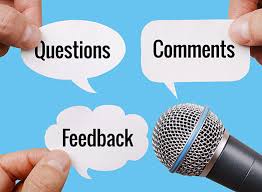 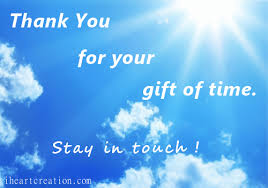 Rev Dr. Debyii L. Sababu-Thomas
Email: RevDebyii@reidtemple.org
Phone: #01 352-1746
14